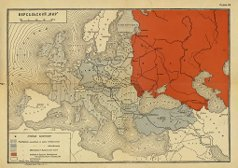 Версальско-Вашингтонская система
Цели урока
Выявить противоречия в политике держав-победительниц;
Проанализировать условия Версальского мирного договора и соглашений, подписанных в Вашингтоне;
Раскрыть противоречия Версальско-Вашингтонской системы. 
Усвоить понятия: Лига наций, аннексия, контрибуция, Версальско-Вашингтонская система
План:
1.Парижская мирная конференция.

2.Версальский мирный договор.

3.Лига Наций

3. Вашингтонская конференция.

4.Непрочность Версальско-Вашингтонской системы.
Версальско-Вашингтонская система –  система международных отношений, определившая условия послевоенного мирного урегулирования в Европе, Азии, Африке и на Тихом океане.
Происхождение понятия Версальско-Вашингтонская система:
11 ноября 1918 г. –  Компьенский мир
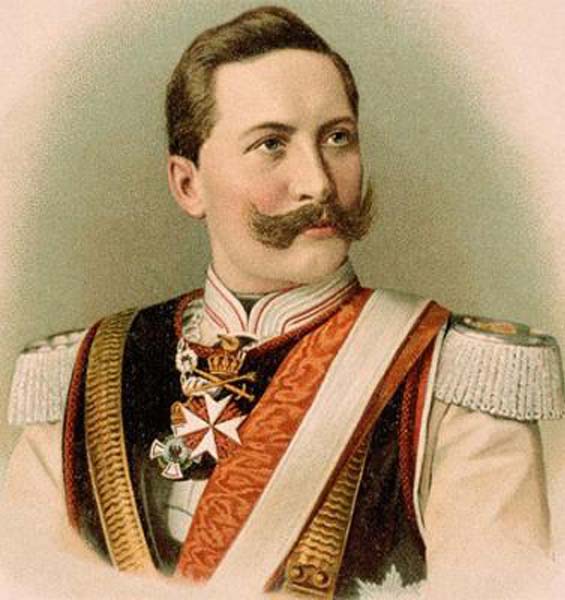 между побежденной Германией, с одной стороны
и США, Великобританией, Францией и др.
Окончание военных действий
Необходимость мирных договоров
Вильгельм IIГогенцоллерн
Урегулирование отношений между победителями и побежденными   Вильгельм IIГогенцоллерн
Парижская мирная конференция
Парижская мирная конференция
18 января – 28 июня 1919 года
Главные действующие лица
Вудро Вильсон   -    Президент США Дэвид Ллойд Джордж- Премьер-министр Великобритании
 Жорж Клемансо -Премьер-министр Франции 
Витторио Орландо- Премьер-министр Италии
«Большая четверка».
Основные вопросы конференции:
Мирный договор с Германией.
Послевоенное урегулирование.
Решение колониальных проблем.
Создание организации международной безопасности.
Программа послевоенного мирного
 урегулирования:      «14 пунктов Вильсона»
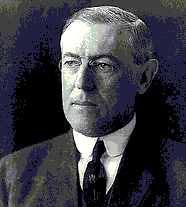 параграф 7
Стр. 60
Вопрос №1
Каким видели послевоенное устройство лидеры США, Великобритании и Франции?
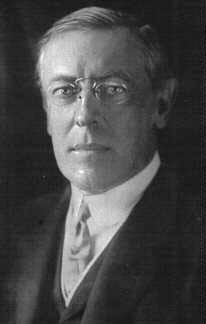 США     В.Вильсон
«14 пунктов Вильсона»
«…Свобода морей и равных возможностей…»
Великобритания
Дэвид Ллойд Джордж
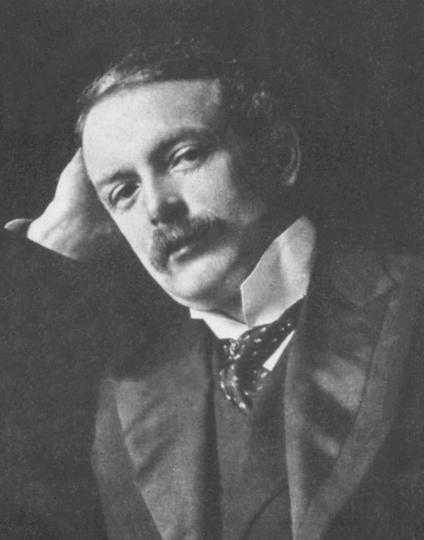 «…Составить мирный договор, забыв о страсти войны…»
Конференцию считали  «апогеем английского могущества».
 «Восток британизован», - писал публицист Ж. Кайзер
Франция 
Ж. Клемансо
 (В прессе его называли «Тигр» (за эмоциональные выступления
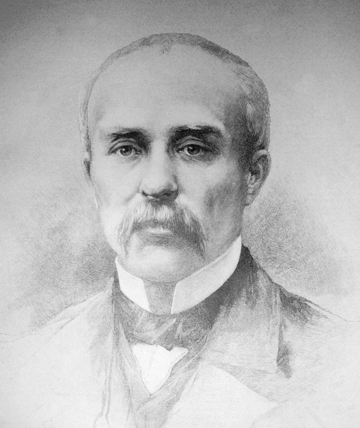 «…Германия заплатит за все!»
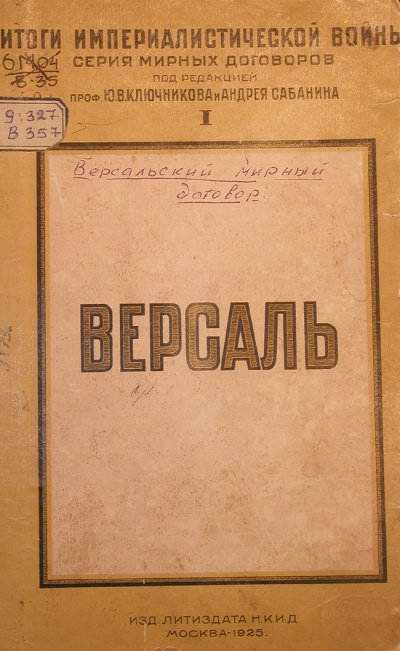 28 июня 1919 г.– Версальский мирный договор с Германией.
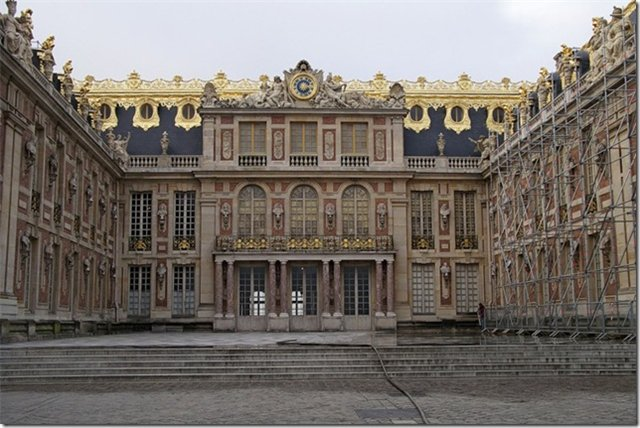 Подписание мирного договора
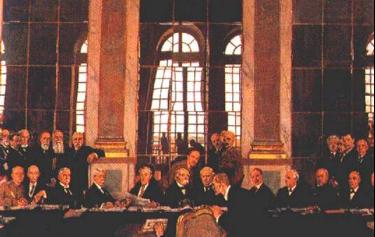 Германия была объявлена единственной виновницей войны и была вынуждена уступить 1/8 часть своей территории.
Колонии Германии были поделены между Францией, Великобританией и Японией.
Армия Германии должна быть сокращена до 100 тыс. человек, запрещалось иметь подводные лодки, военную и морскую авиацию.
Германия должна была выплачивать репарации – плату странам за ущерб, причиненный в результате нападения. 20 млрд                       золотых марок)
Франция вернула себе Эльзас и Лотарингию
Территория Германии по западному берегу Рейна провозглашалась демилитаризованной зоной
Франция получила Сирию и Ливан
Великобритания получила Ирак, Палестину и часть германских владений в Африке
Саарская область поступала в управление Лиги Наций (на 15 лет).
Польше передавались восточные земли Германии
Румыния присоединила Трансильванию
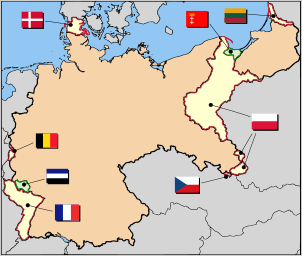 Германия после Версальского договора
Немецкий историк Дайест:
    «Я считаю, что Версальский договор был чрезвычайно жестким в отношении Германии. И эта жестокость не соответствовала интересам самих держав-победительниц. В Версальском договоре слишком заметно стремление унизить побежденных, что в свою очередь провоцировало новую вражду.»

-        Именно поэтому через 20 лет начнется Вторая мировая война.
«Это не мир,
 а перемирие на 20 лет.»
                                                                         Маршал Ф.Фош
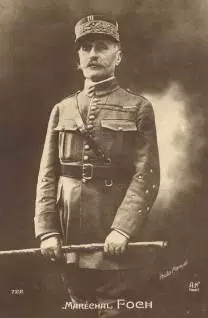 В 1919-1920 гг. подписаны мирные договора с союзниками Германии -  Австрией, Болгарией, Венгрией, Турцией.
Договоры с союзниками Германии
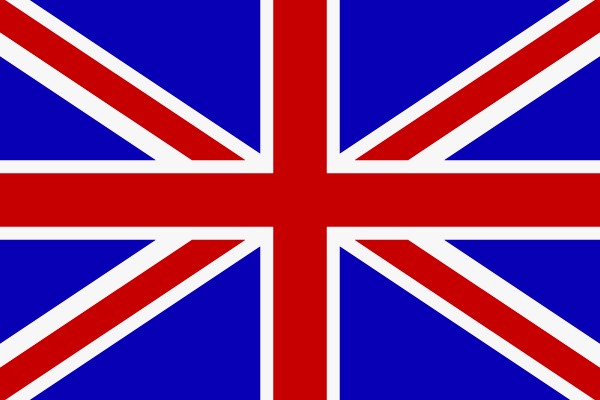 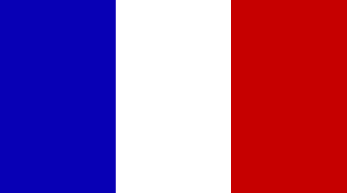 МАНДАТНАЯ  СИСТЕМА
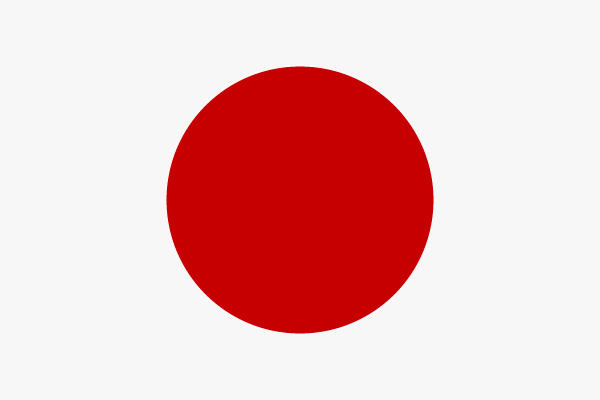 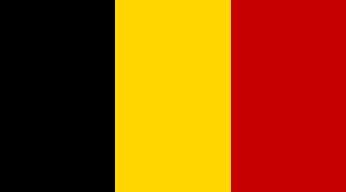 Колониальная политика стран Антанты после   Первой мировой войны.
Противоречия Версальского мира
Европа переживала глубочайший кризис, не могли решить проблемы снабжения населения продуктами первой необходимости. Это привело к социальным и политическим  проблемам.
Границы новых государств в Европе определялись без учёта интересов народов, населявших их территории. Многие из них вынуждены были эмигрировать, но мечтали вернуться на Родину.
Для поддержания сложившейся системы (по предложению Вильсона) была создана международная организация ЛИГА НАЦИЙ.
Цель: сохранение мира и разоружение.
1919 год – создание Лиги Наций.
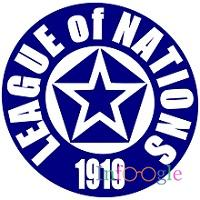 Лига Наций
международная организация , имевшая целью развитие сотрудничества между народами и гарантию мира и безопасности. 

Местопребывание — Женева.
 Распущена в 1946г.
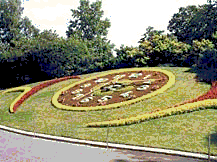 Лига Наций
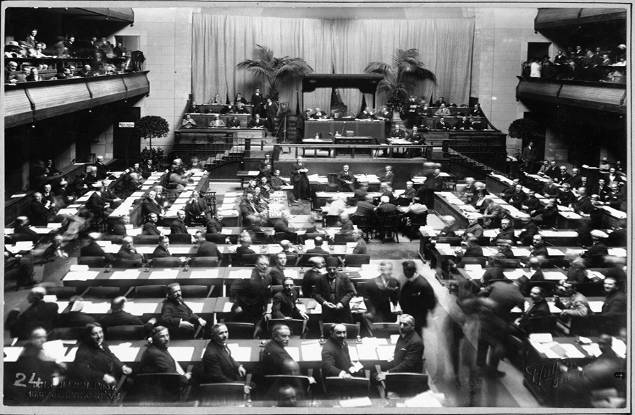 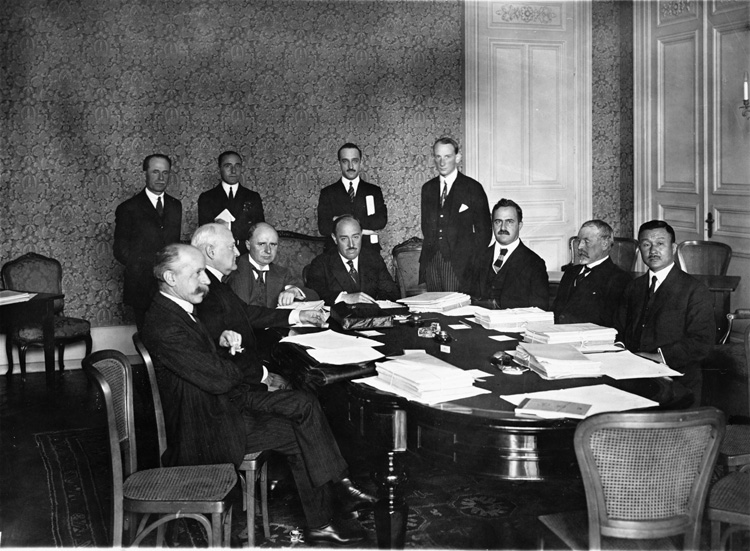 Лига Наций
Главный орган Лиги-  Совет Лиги :
 из 4 постоянных  членов
( Великобритания, Франция, Италия и Япония)
Другие государства в качестве непостоянных (обновление каждые 3 года )        США не вступили.
Лига Наций
Основные органы:
Секретариат и Ассамблея
Организация здравоохранения
Международная организация труда
Постоянный центральный опийный совет
Комиссия по вопросам рабства
Комиссия по делам беженцев
Комитет по исследованию правового статуса женщин
Лига Наций
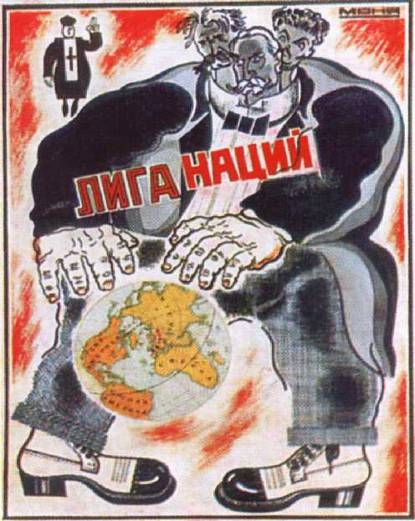 Функции Лиги Наций
Разрешение вопросов экономики,
Решение вопросов разоружения,
Обеспечивание коллективной безопасности,
Налаживание системы управления колониями.

В Лигу Наций сначала вошли 44 гос-ва, Советский Союз и США вступили в Лигу Наций в 1934 году.
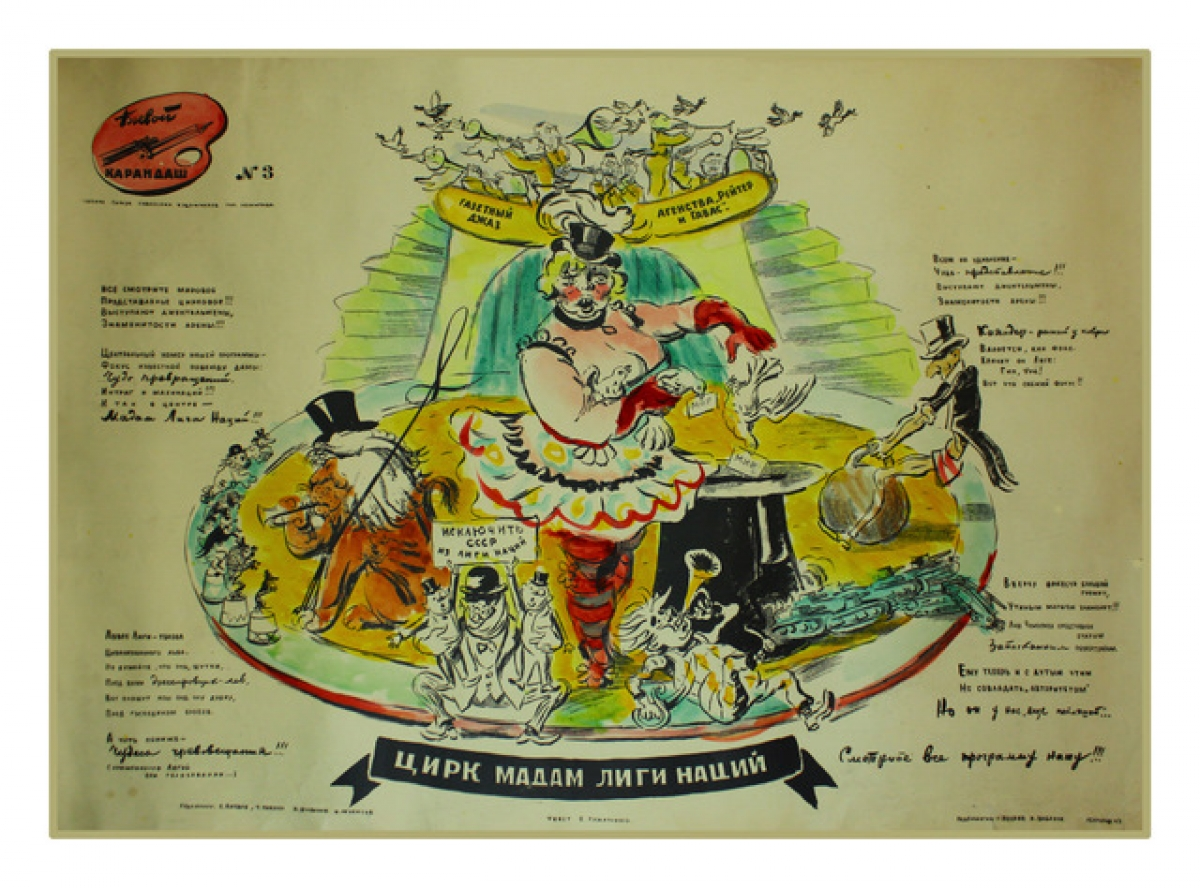 Карикатура на Лигу Наций
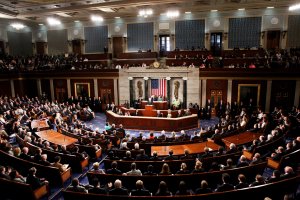 Сенат США решил пересмотреть некоторые положения Версальского договора , так как он игнорировал интересы США. У правящих кругов США и у американского бизнеса были свои интересы.
Вашингтонская конференция
1921-1922 гг.
(США, Англия, Япония, Франция, Италия, Бельгия, Португалия , Голландия ) 
при участии  Китая.
Договоры, заключённые на Вашингтонской конференции, дополняли систему договоров, подписанных в 1919—1920 между странами
«Договор четырех держав» (Англия, Франция, США, Япония ) гарантировал  неприкосновенность Тихоокеанских владений)
«Договор пяти держав» (Англия, Франция, США, Япония и Италия ) запрещал строительство военных кораблей водоизмещением свыше 35тыс.т
«Договор девяти держав»
(Англия, Франция, США, Япония ,Италия, Китай, Бельгия, Нидерланды, Португалия)- призывал уважать суверенитет Китая и неприкосновенность его границ.
В 1919—1922 — сложилась Версальско-Вашингтонская система международных договоров, призванная формально закрепить итоги Первой мировой войны
Версальско-Вашингтонская система –  система международных отношений, определившая условия послевоенного мирного урегулирования в Европе, Азии, Африке и на Тихом океане.
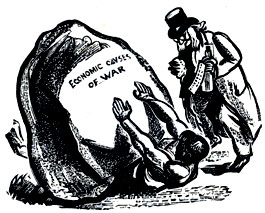 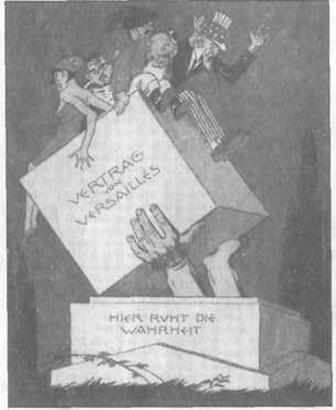 Итоги Вашингтонской конференции
В чем непрочность и противоречивость ВВС?
Система не была устойчива т.к. создавала новые конфликты и не решала старые.
Главная слабость ВВС – отсутствие экономического фундамента.
В чем непрочность и противоречивость ВВС?
Недовольство держав-победительниц условиями договоров, усилением их бывших союзников.
2     Границы государств формировались искусственно, без учета исторических обстоятельств.
3.    Проигравшие в войне подвергались серьезному унижению, что зарождало идею реваншизма.
4.    Изоляция Советской России.
Пренебрежение интересами колониальных и зависимых стран.
 Недооценка экономических проблем послевоенного устройства мира, желание ограбить побежденных, а не способствовать восстановлению их экономики.
Понятия
Аннексия – захват, присоединение территории чужого государства вопреки воле его населения.
Контрибуция – платежи, налагаемые на побежденное государство в  пользу государства-победителя.
Метрополия – страна, владеющая колониями.
Компьенское перемирие -  соглашение об окончании боевых действий и признании поражения Германии в первой мировой войне.
Версальский мирный договор 1919г. – итоговый документ Парижской мирной конференции, завершивший первую мировую войну.
Репарации – возмещение материального ущерба государством, совершившим нападение, государству, подвергшемуся нападению